圖表編輯器
說明
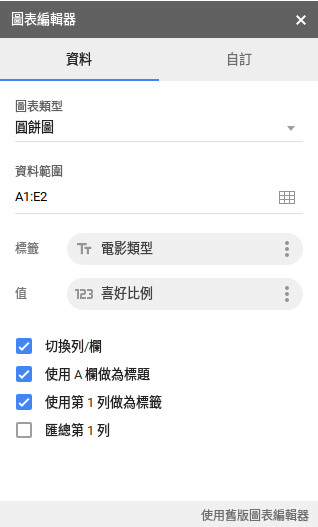 圖表編輯器是協助編輯圖表的工具。
2
開啟圖表編輯器
3
選取要編輯的圖表
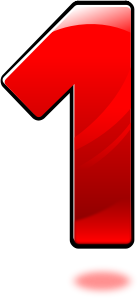 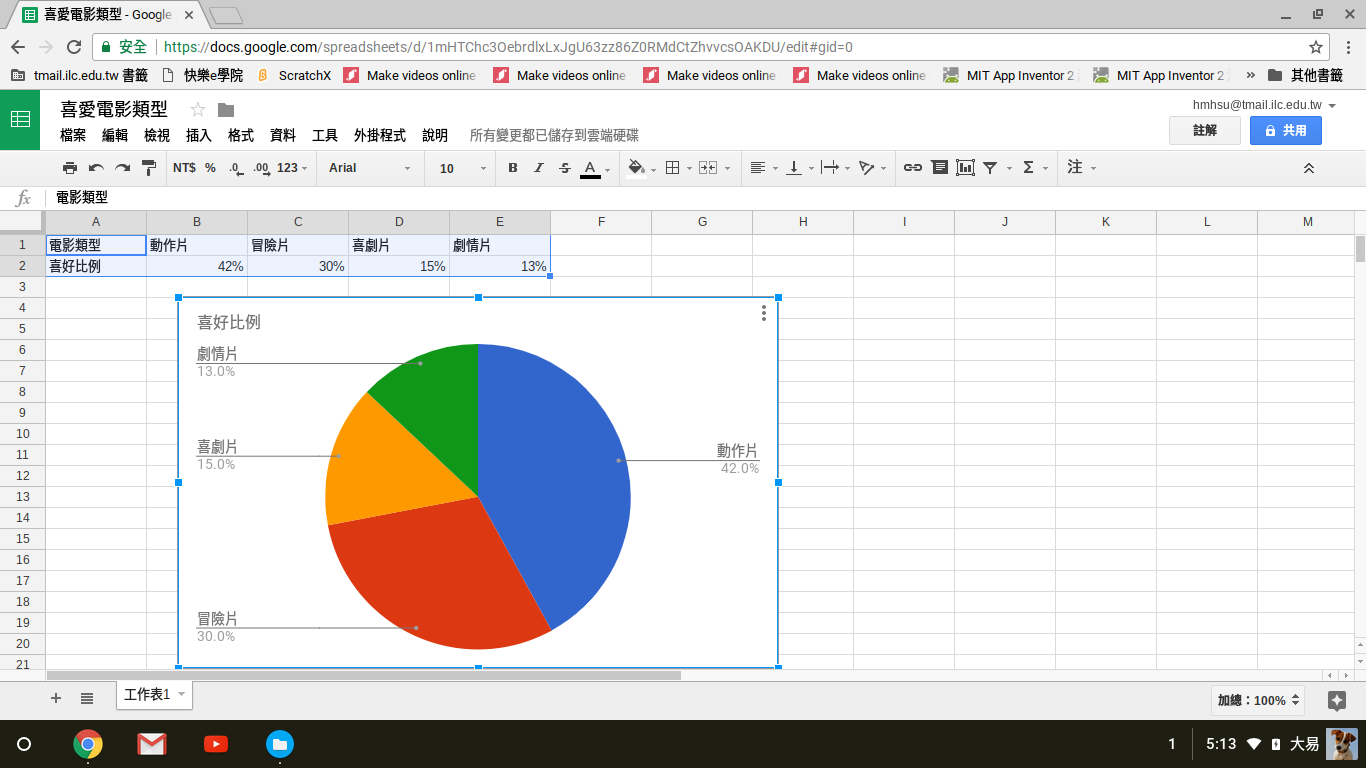 4
點擊「   」圖示
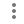 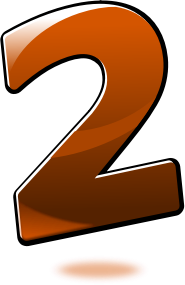 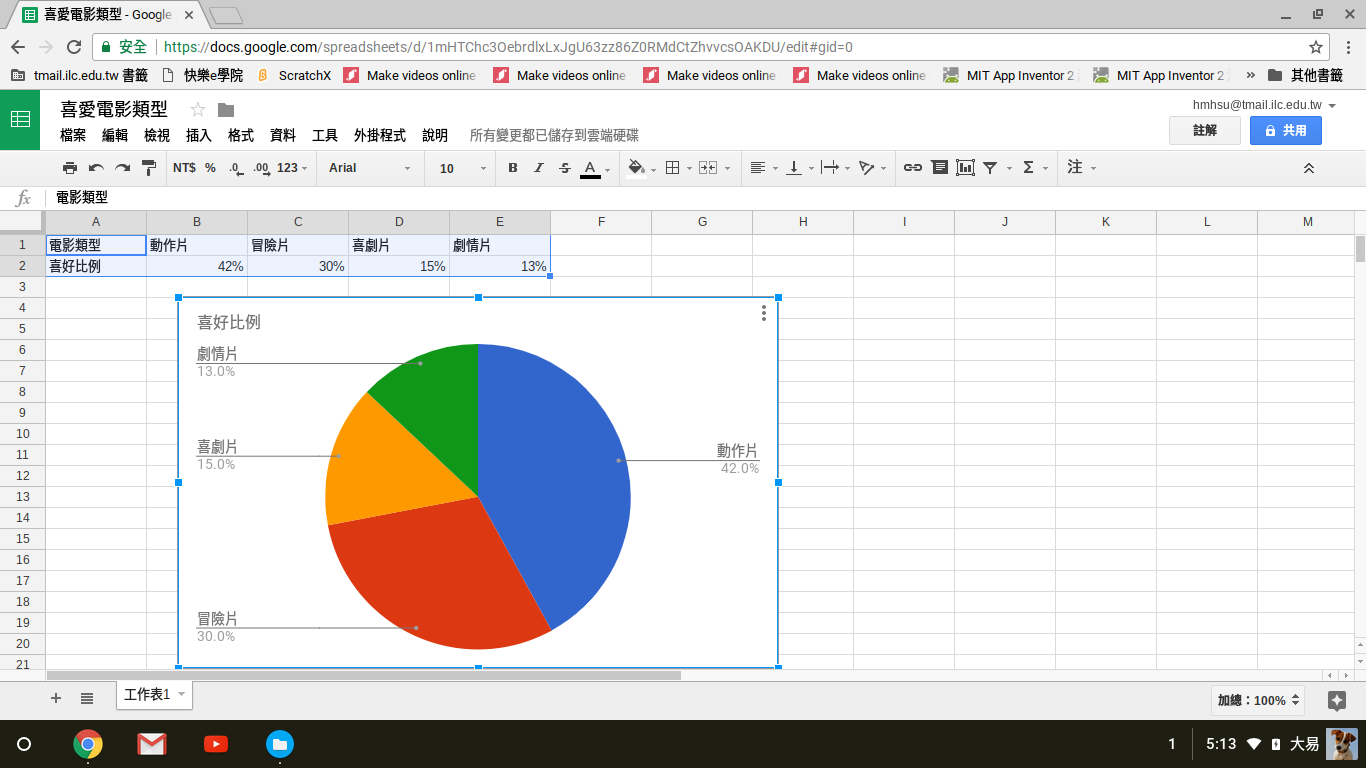 5
點選「編輯圖表」
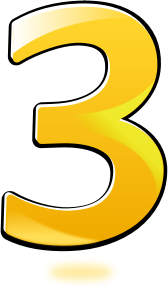 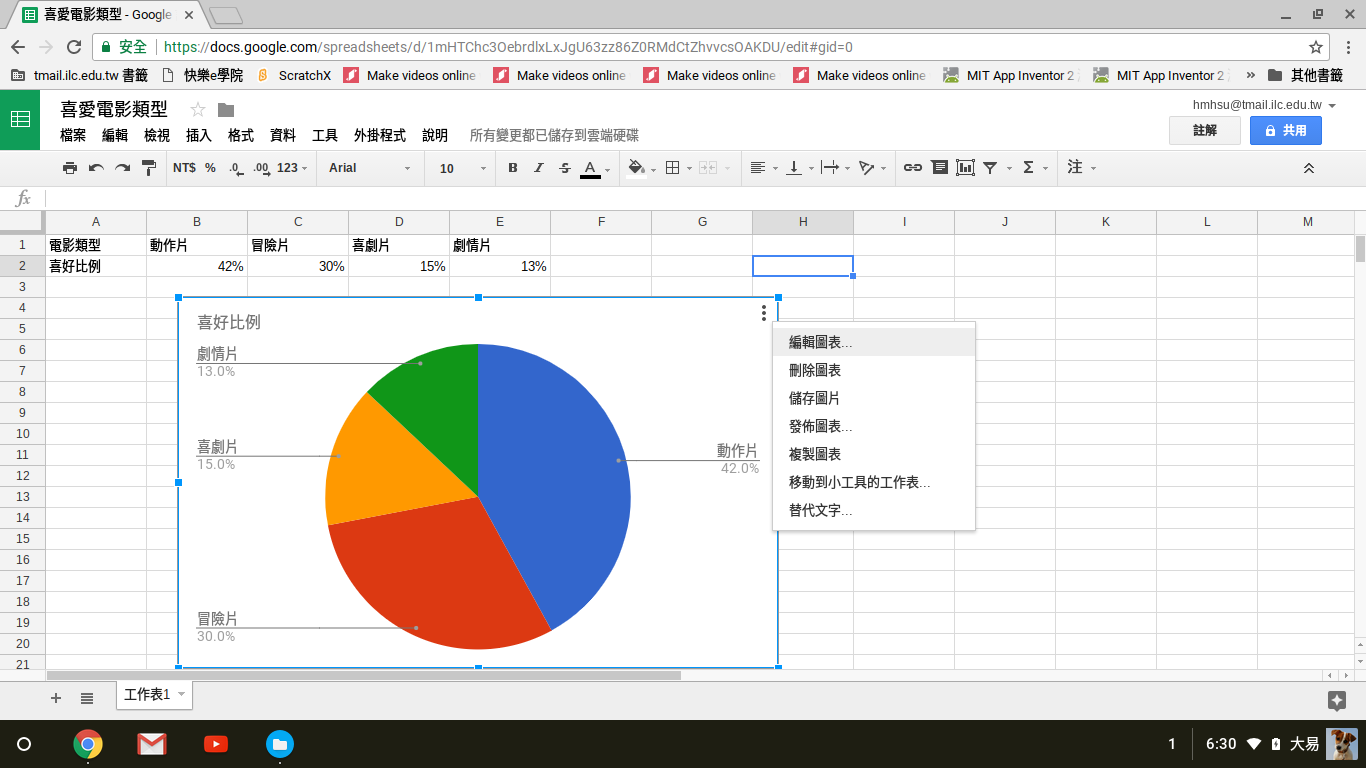 6
顯示圖表編輯器
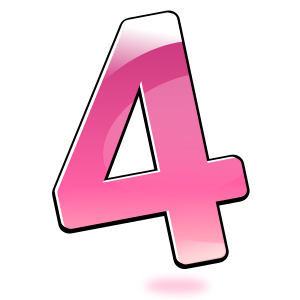 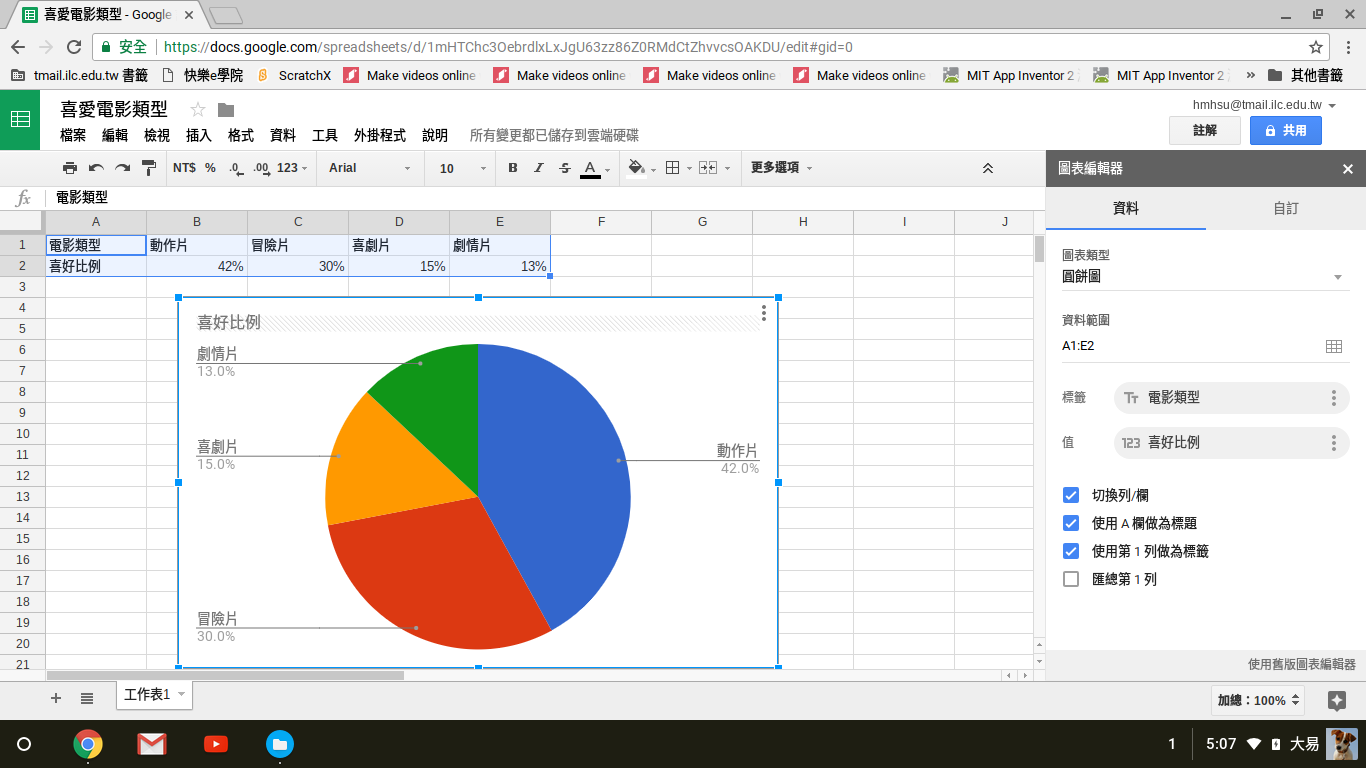 7
圖表編輯器使用
8
選擇圖表類型
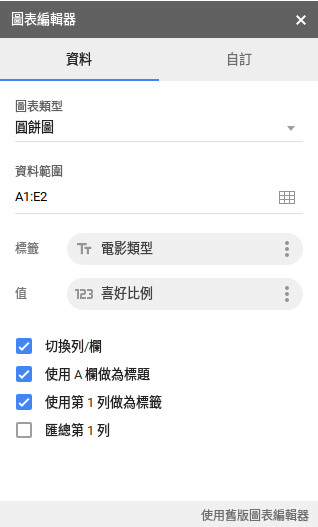 9
點選下拉式選單，選擇類型
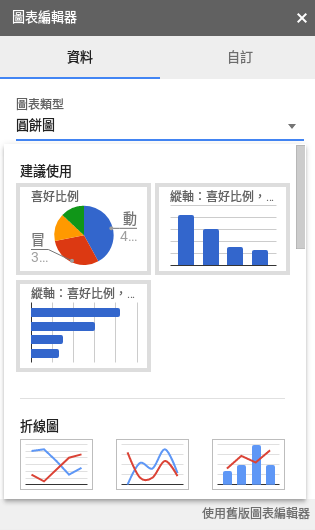 10
資料範圍
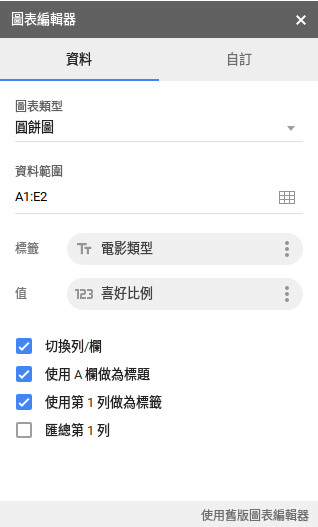 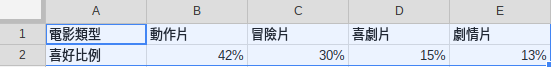 11
點擊「  」圖示修改範圍
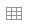 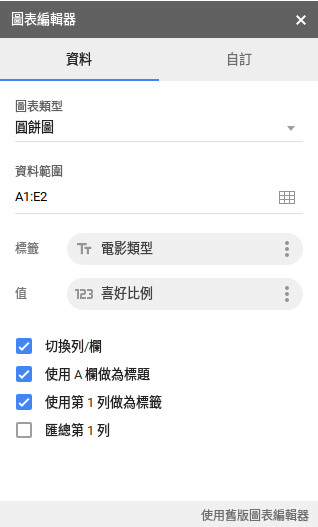 12
修改或新增範圍
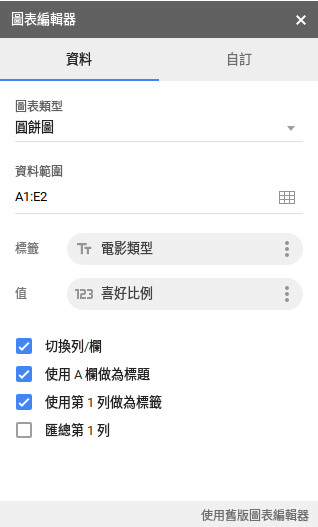 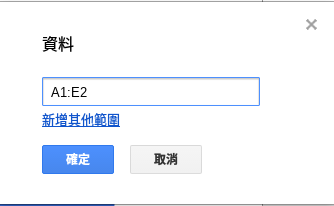 13
標籤與值
標籤
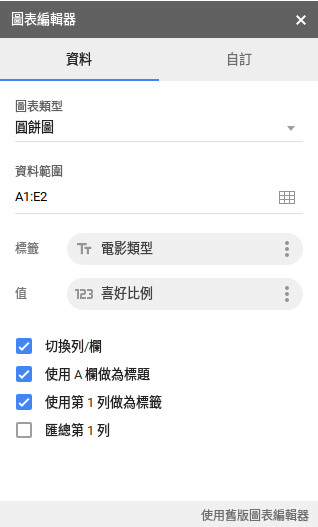 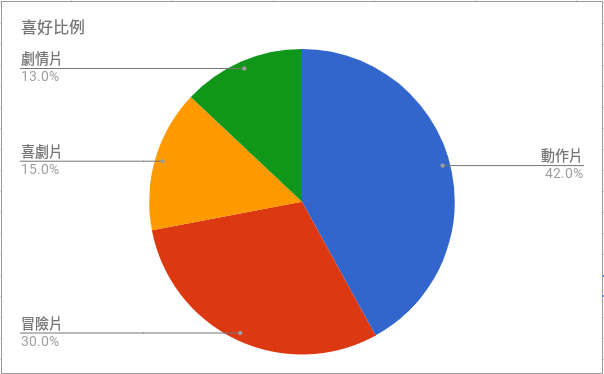 值
14